V1.11 Version VD3E Series Upgrade
By Jim
V1.11 New Function
1. Add CST&PT
2. Torque speed limit & torque limit
3. DI display [60FD]
4. Position deviation alarm Er36 [6065]
5. P10-6 clear U0-56&6064 value
6. Communication tolerance [P0-32]
7. Waveform fault record
8. Quick stop 605A and pause stop 605D
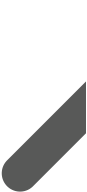 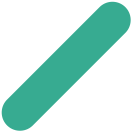 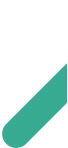 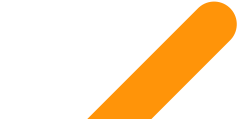 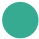 Add CST
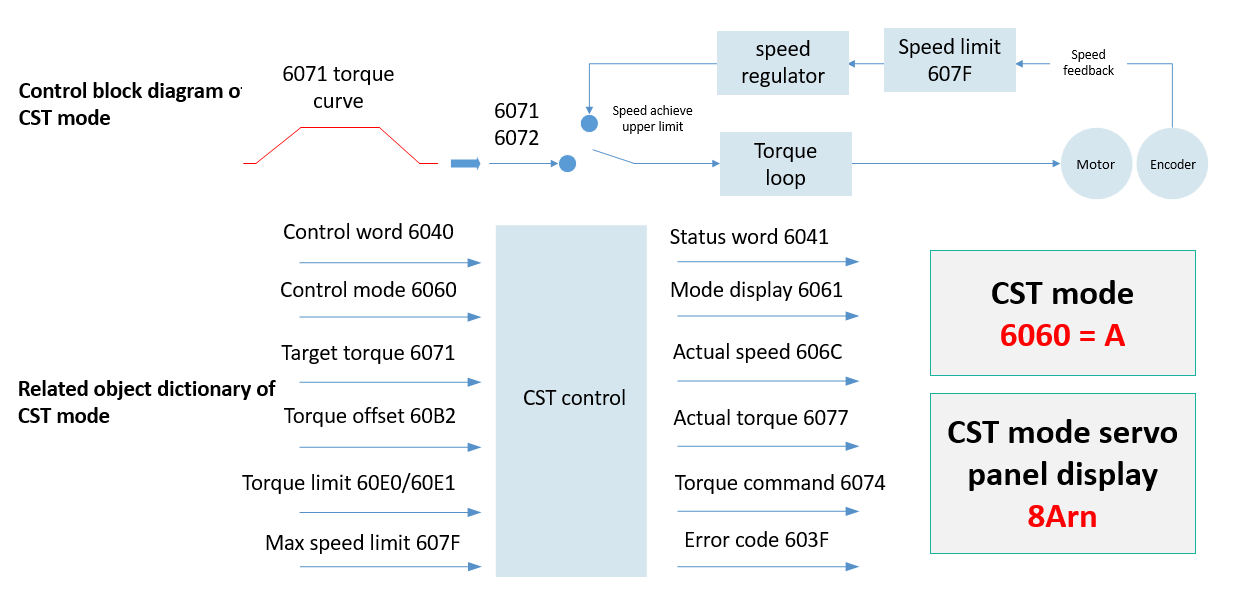 Add PT
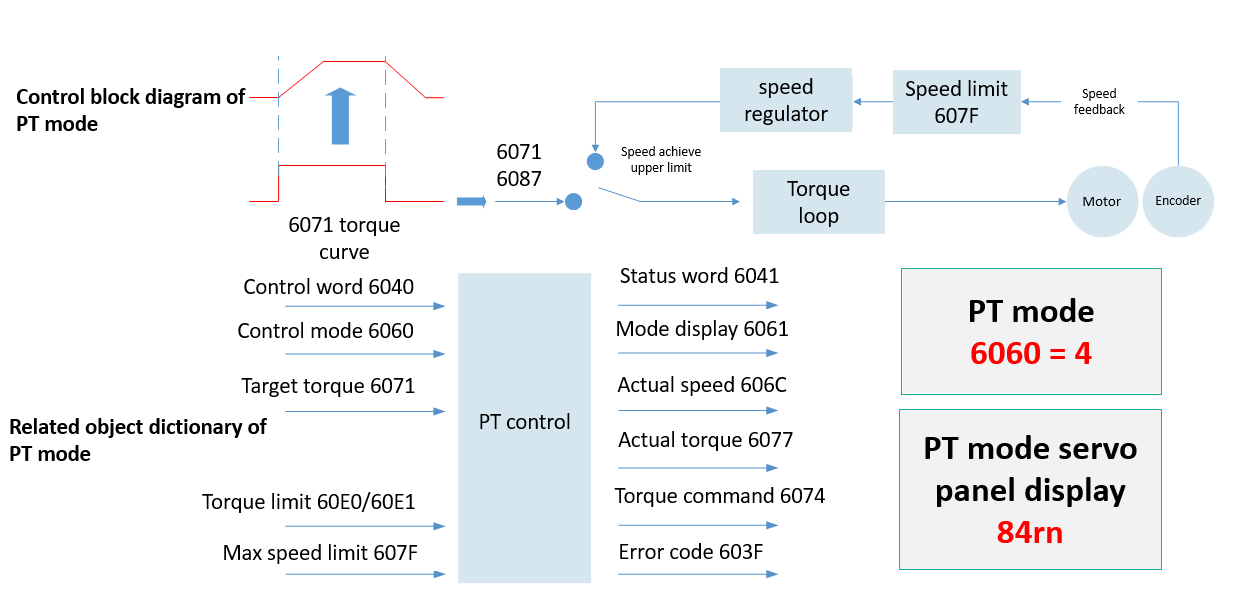 Torque speed limit & torque limit
P1-9 Speed limit source in torque mode:
0: Internal forward and reverse limit (P1-17 and P1-18)
1: invalid
2: EtherCAT communication
        Forward speed limit: 607F
        Reverse speed limit: 607F
Note: Used in torque mode
P1-14 Torque limit source:
0: Internal value (P1-15 and P1-16)
1: invalid
2: EtherCAT communication designation.
       Forward torque limit: minimum value between 6072 and 60E0
       Reverse torque limit: minimum of 6072 and 60E1
607F
Maximum speed limit
Unit: unit/s
6072
Maximum torque
Unit: 0.1% rated torque
60E0/60E1
Forward/reverse torque limit
Unit: 0.1% rated torque
DI Display [60FD]
60FD : display the status of DI
Attributes: read-only RO, mappable RPDO
60FD refresh rate: 1ms (Monitoring value refresh rate: 100ms)
Position deviation alarm Er36 [6065]
6062 
position command
(read only)
6064
position feedback
(read only)
6065 
position deviation range
(read and write)
60F4 
position deviation
(read only)
60F4 = 6062- 6064
(command unit)
Er36
Position deviation alarm
|60F4| > 6065
P10-6 clear U0-56&6064 value
P10-6 = 1
6063 (encoder unit)
Motor feedback position=0
U0-56 
Multi-turn absolute value position = 0
6064 (command unit)
Motor feedback position=0
Communication tolerance [P0-32]
Application scenarios:
1. Poor network cable quality
2. Network cable is too long
3. Large network interference
When the master station communicates with the driver, this parameter can be used to set the tolerance of PDO receiving event loss. When the accumulated errors exceed the set threshold, ER.09 will be reported.
Waveform fault record
illustrate
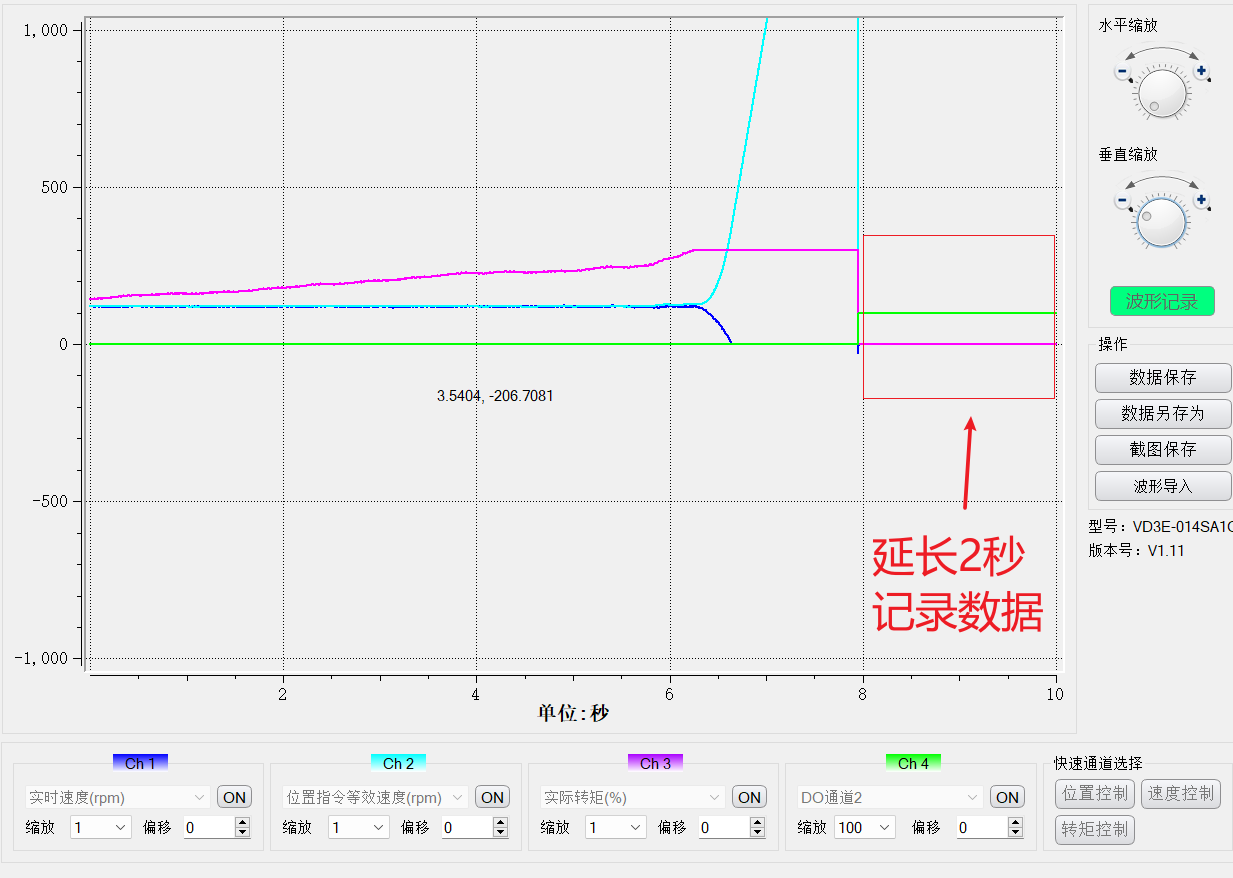 When the old version drive have error, the waveform will stop recording immediately, while the new version can save an additional 2 seconds of data, used for troubleshooting.
Quick stop 605A and pause stop 605D
605A : Quick Stop Selection (Default 2)
0：free shutdown, change to nf status
1：Shut down at 6084 ramp (HM:609A), change to nf status
2：Shut down at 6085 ramp, change to nf status
3：Shut down at emergency torque, change to nf status
4：Not supported
5：Shutdown at 6084 ramp (HM:609A), change to qs status
6：Shut down at 6085 ramp, change to qs status
7: Stop with an emergency, change to qs status
605D : Pause Shutdown Selection (Default 1)
[CSP/PP/HM/CSV/PV mode:
0: Not held
1：Shutdown at 6084 ramp (HM:609A), change to rn status
2：Shut down at 6085 ramp, change to rn status
3：Shut down with emergency torque, change to rn status
[CST/PT Mode]
0: Not supported
1/2/3: Shutdown at 6087 ramp, change to rn status
THANK YOU